USING NESTING DOLLS :  TIME TO REFLECT
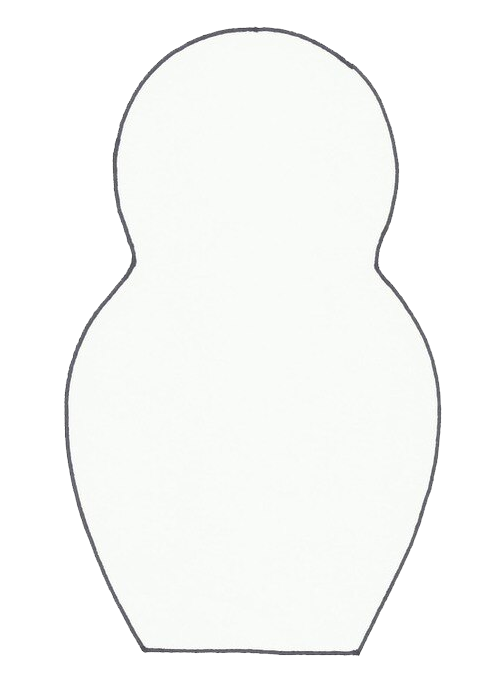 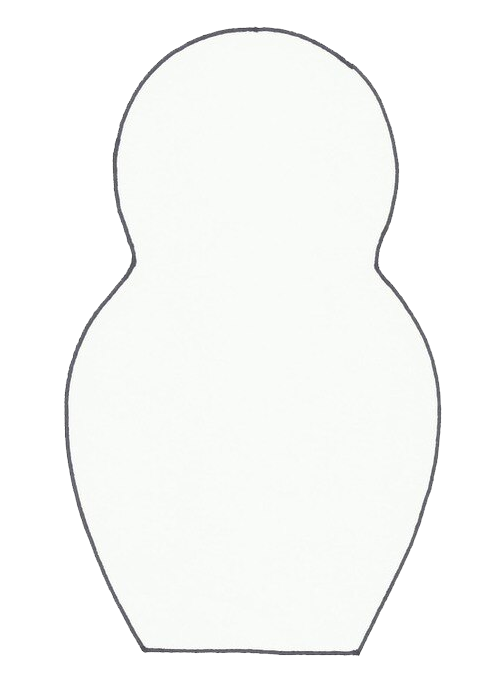 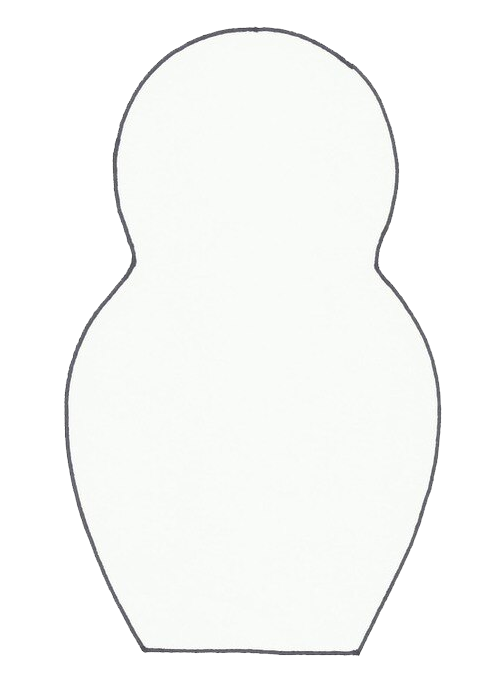 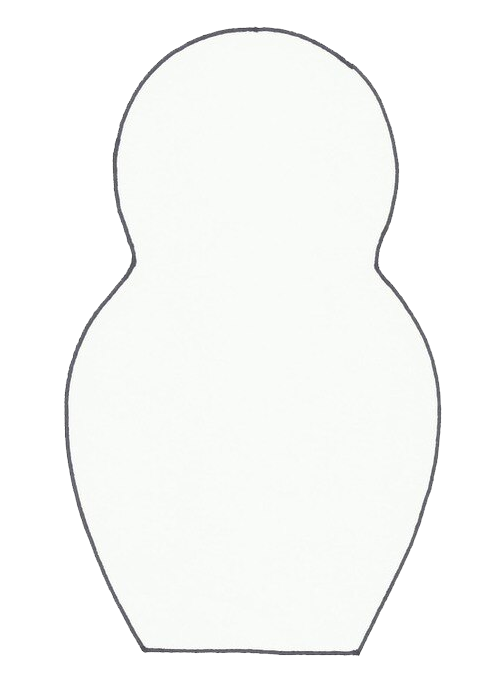 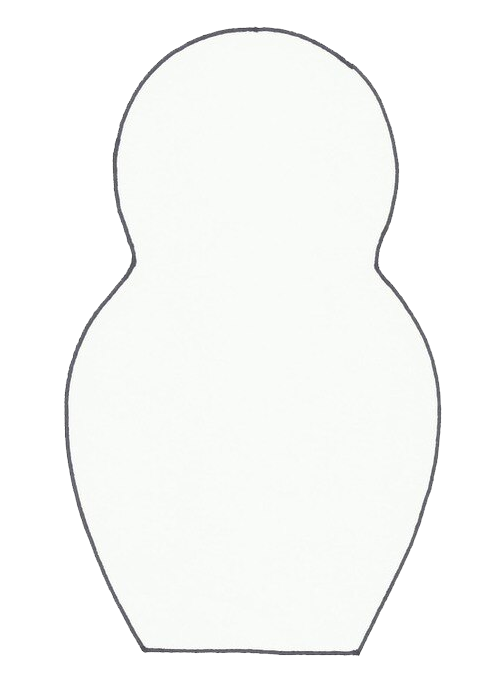